Going behind the scenes
Understanding and organizing a corporate fitness center
Ohiohealth & employer services
Lauren Quintana, MS
Corporate Fitness Manager,  Employer Services

OhioHealth David P. Blom Administrative Campus
Various OhioHealth corporate fitness centers
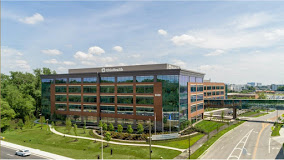 Employer services overview
[Speaker Notes: Directors – 7-8 within employer services
Managers -]
Ohiohealth corporate fitness
Director of Corporate Fitness – Amy Upp
Corporate Fitness Manager – Lauren Quintana
Wellness Coordinator
Exercise Physiologists
Group Fitness Instructors
Outpatient Dietitians
Supervisors
Front Desk reception
[Speaker Notes: These over here are the all-time on-site fitness staff (although EPs and outpatient dietitians attend health fairs and with some contracts are sent out to certain events with c]
Corporate fitness offerings
Huntington national bank fitness centers
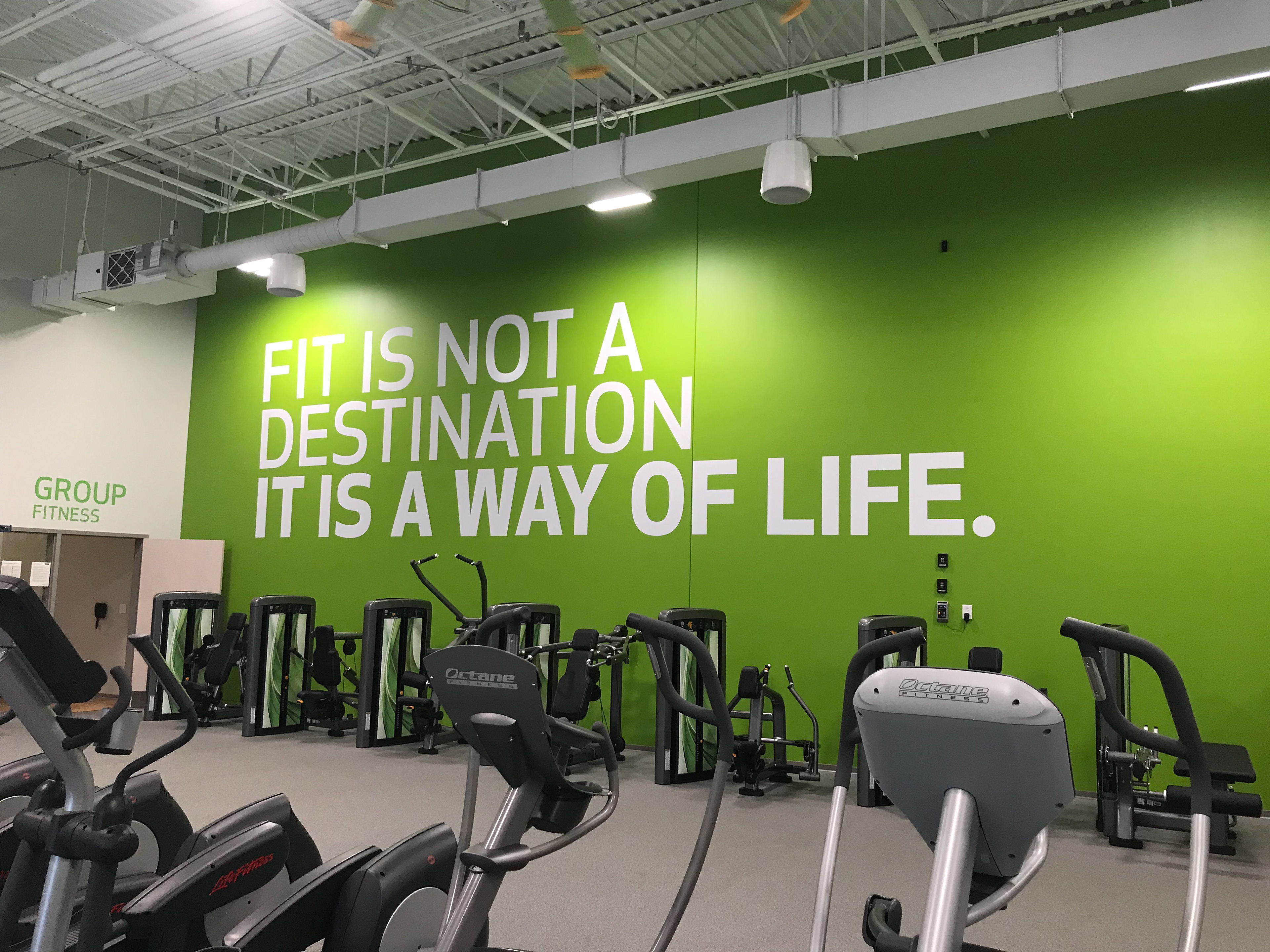 Gateway
8,000 sq. Ft.
Membership – 400+
Easton
9,000 sq. Ft. 
Membership – 700+
Akron
5,000 sq. Ft.
Membership – 200+
Available population – 1,300
58%

Available pop. - 2,600
65%

Available pop. - 550
70%
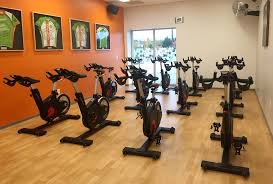 [Speaker Notes: With all facilities having a retention rate of 98% or greater]
HNB Data Reports
Track:
PMPM
PMPY
% of members with 2 visits/week
Cross reference with Gateway Wellness (utilization)
Cultivating relationships
Business Development
Business Liason
Leads meetings
Main mediator between business and OhioHealth
Weekly/Bi-weekly meetings
Monthly/Yearly programs
Goals & Objectives
Fitness Programming
[Speaker Notes: Fitness programming led by supervisor or Lauren
Upcoming – scheduling (new group fitness schedules, what is available to who
Programs on-site Fall fitness week – open to all colleagues, 
Weigh to Go - more specific programs only to members, cost $65 (covers materials handed out, cost of dietitian visit)]
Opportunity for new site
BMW Call Center
Liason – Tricia
Site visit
Fitness Facility 
Wellness Clinic
Additional space available for use

What are their wants and needs?
[Speaker Notes: Tricia discuss with BMW what they're looking for she will invite the necessary people along for site visit
Talk about site visit – current situation, hours, group fitness
Sat and discussed what they're looking for – opportunities for colleagues at their desk, short periods throughout the day, a staffed fitness area, more coached programs]
Floor Plan for size reference
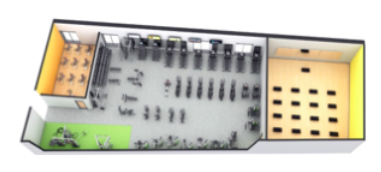 Site review for bmw
~1,500-1,600 colleagues in building
Not currently staffed
Badge-in access/Sign in
Locker room – across from fitness area
No organization of fitness equipment
Outdated/worn equipment
Low utilization
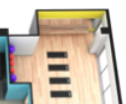 recommendations
Program calendar
[Speaker Notes: Taking into consideration of what theyre looking for and their]
GROUP 
FITNESS SCHEDULE
Group Fitness calendar
[Speaker Notes: Quarterly – keep things new and fresh – obviously limited as to space and amount of equipment 
Utilize Zumba, Barre, HIIT
At huntingotn currently around 20-30 group fitness classes a week
Suggest starting smaller to understand times and amount of people
Track number of people]
BUDGETING AND FINANCES
Determine how much BMW is wanting to spend on upgrades/remodeling/equipment
How much staff are they budgeting for?
Expenses including bringing in dietitians/therapists

Can other companies compete with our services/offerings?
Next steps
Bring BMW on site to view offerings in person
Work closely with OhioHealth Wellness to ensure our goals and objectives align
Draft proposal
Develop timeline
QUESTIONS?